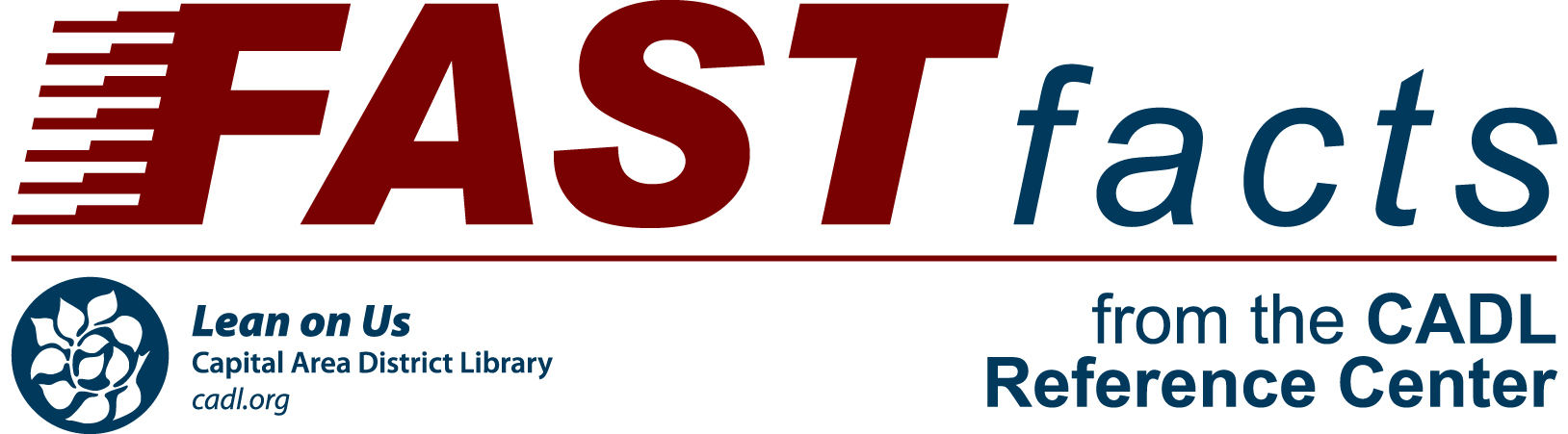 Newspapers Across Devices
Fast Facts
Newspaper Readership Across Devices
Engagement
Newspapers Drive Purchase Decisions
Multimedia Strength 
Print
Digital
Newspaper Readership Across Devices
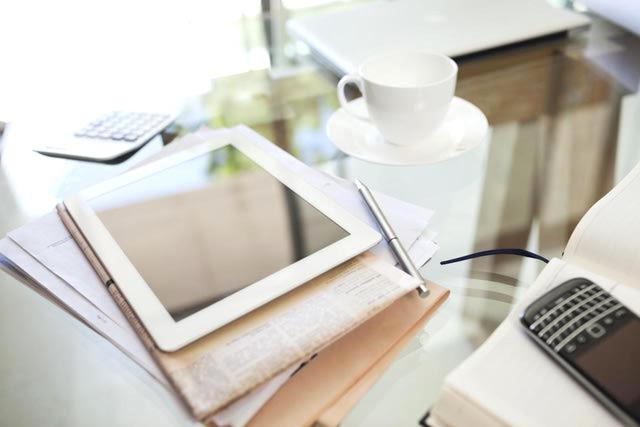 Newspaper Readership Across Devices - Print Solid
9 in 10 read a newspaper on any device each week

7 in 10 read a print newspaper each week

6 in 10 read on a newspaper website each week

5 in 10 read a newspaper on the phone each week

5 in 10 read a newspaper via a tablet each week
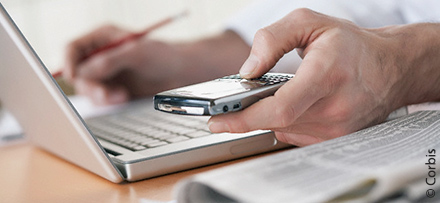 Totum Research on behalf of Newspapers Canada; “Newspapers 24/7 – What’s Changed”, November 2014
Readership Across Multiple Media – Strong Over Time
87
86
85
Readership by device in same order as in 2011
Print & phone holding; website & tablet up a little
68
Totum Research on behalf of Newspapers Canada; “Newspapers 24/7 – What’s Changed”, November 2014
Readership By Time of  Day
Print – Morning (strongest) + Evening 
Tablet – Evening
Web & Phone – Early AM + Mid-AM + Evening (web!)
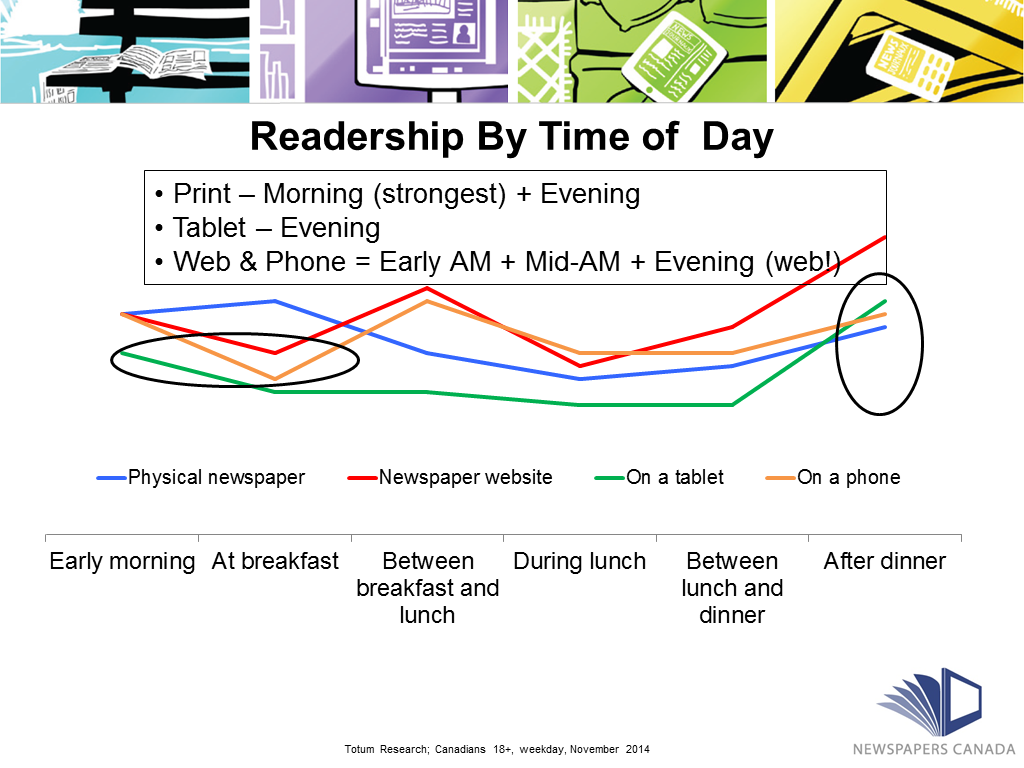 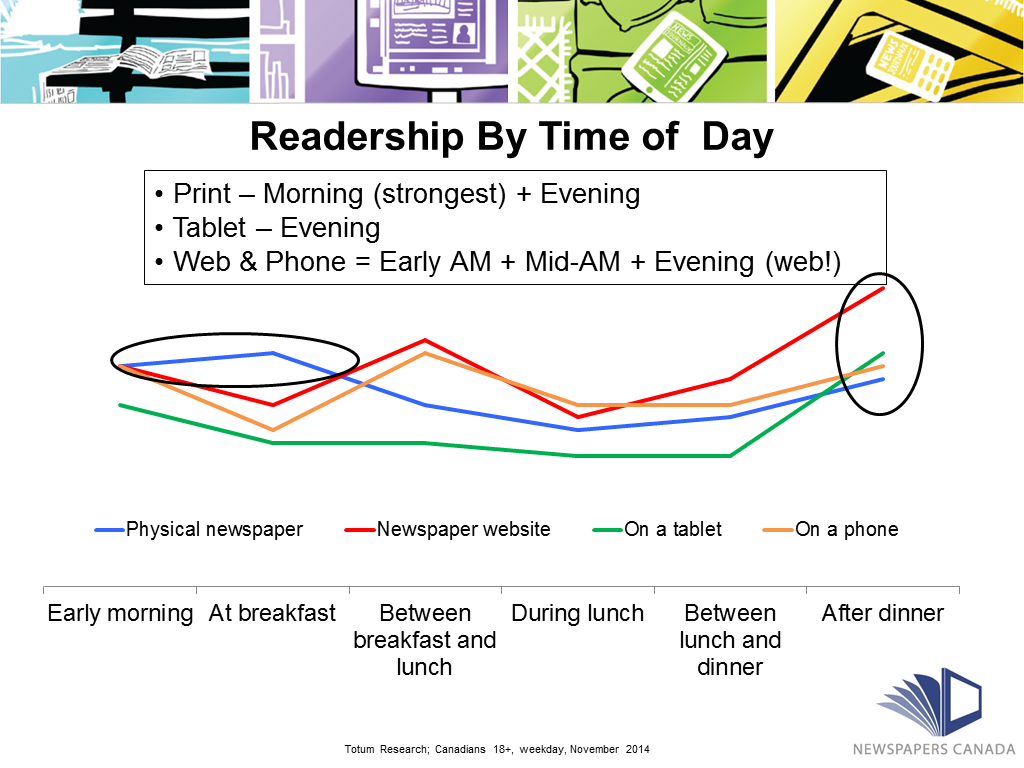 Totum Research on behalf of Newspapers Canada; “Newspapers 24/7 – What’s Changed”, November 2014
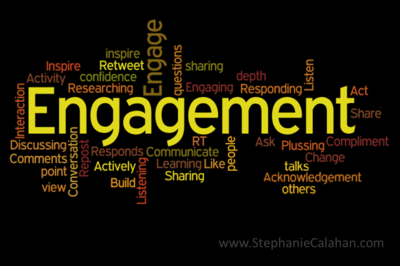 Newspaper Readers are Engaged

46 minutes per day with paper copies

30-40 minutes per day with digital versions
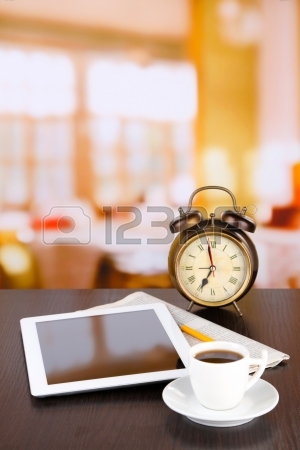 NADbank, April 22, 2015
Media Engagement*

Print newspapers are #1 - outperforming all other media

Newspaper sites also score well above average
*Definition: Media Engagement
Measured on 11 metrics: trust, connection with the medium, inspiration, ethical, go-to medium when have time, notice ads, ads increase purchase likelihood, useful info in ads & annoying ads
Totum Research on behalf of Newspapers Canada, “ Media and Advertising Engagement Research Summary”, April 2014
Engaging Media: Newspapers & Websites
An average score = 100

Print newspapers scored highest - twice the average

Newspaper website scored 34% higher than average
100 
(Average)
* Media engagement measured on 11 metrics: trust, connection with the medium, inspiration, ethical, go-to medium when have time, notice ads, ads increase purchase likelihood, useful info in ads & annoying ads.
Totum Research on behalf of Newspapers Canada, “ Media and Advertising Engagement Research Summary”, April 2014
Ad Engagement*

Print newspapers are #1
Newspaper sites are #2 
Both outperform all other media
*Definition: Ad Engagement
Measured on 4 metrics: notice ads, ads increase purchase likelihood, useful info in ads & annoying ads. All engagement scores were added except ‘it contains annoying ads’ which was subtracted (as it is a negative attribute). In some cases, this created a negative score.
Totum Research on behalf of Newspapers Canada, “ Media and Advertising Engagement Research Summary”, April 2014
Most Engaging Ads: Newspapers & Websites
An average score = 100

Print newspapers scored highest – almost 5 times the average!

Newspaper website scored 39% higher than average
100 
(Average)
* Ad engagement measured on 4 metrics: notice ads, ads increase purchase likelihood, useful info in ads & annoying ads. All engagement scores were added except ‘it contains annoying ads’ which was subtracted (as it is a negative attribute). In some cases, this created a negative score.
Totum Research on behalf of Newspapers Canada, “ Media and Advertising Engagement Research Summary”, April 2014
Newspapers Drive Purchase Decisions
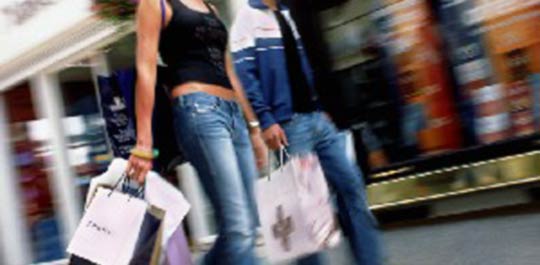 Newspapers are the number # 1 resource for Canadians when they are making a purchase decision.
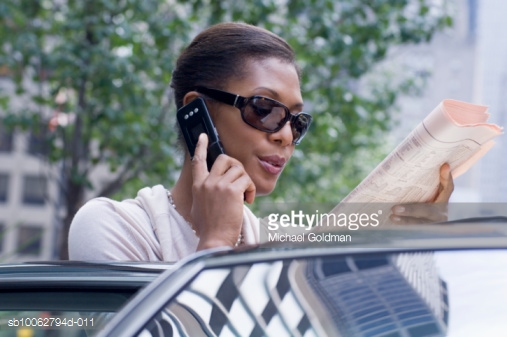 Totum Research on behalf of Newspapers Canada, “Newspapers Drive Purchase Decisions”, August 2013
Influencers Drive Purchases Of Others
(and they read newspapers in print & digital)
“Influencers are information hounds …these people are more heavily represented in the audiences for print media, and online publishers, more so than in the audiences of Facebook and Twitter…target influencers through the media they use”

                “How Influence Works”, Admap
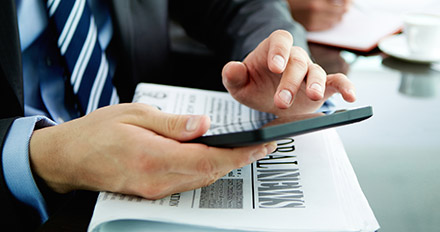 Newspaper readers across devices are more aware of the ads, and have better brand recall.
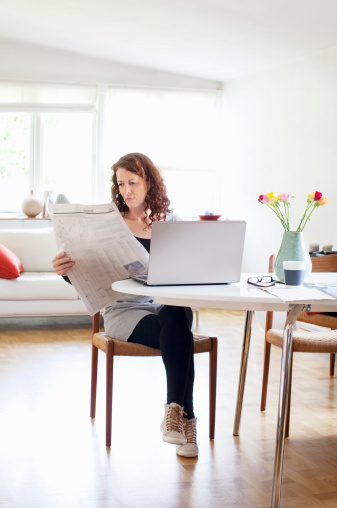 Inma.org, “Digital newspaper: same advertising impact and so much more”, March 26, 2013
Multimedia Strength

Print
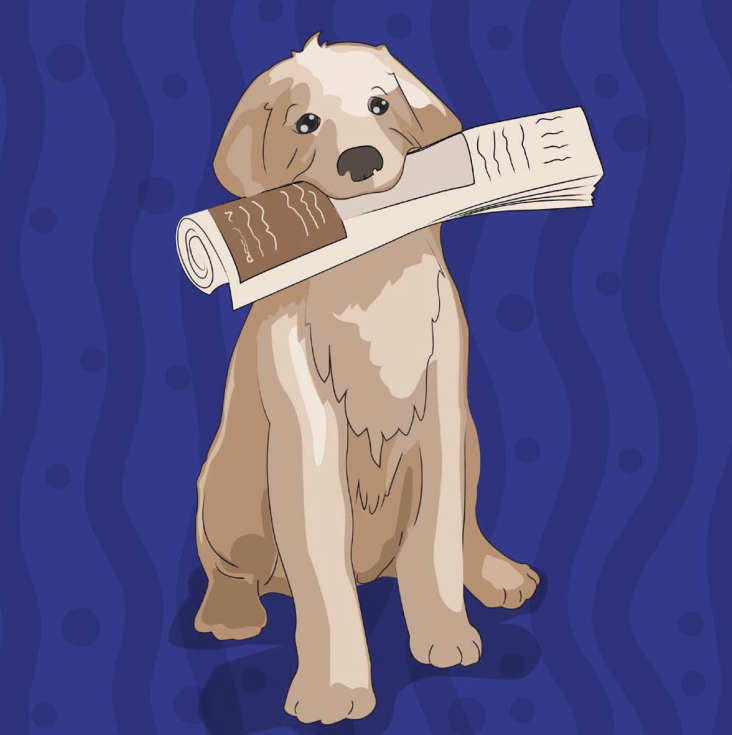 Print Newspapers: Trusted & Idea Source
Beat out all other media:


Newspapers ads are trusted



The idea source for shopping trips: newspapers & flyers
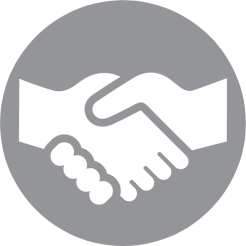 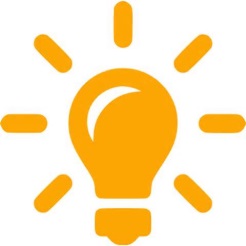 Nielsen 2014, BrandSpark/BH&G, February 2013
7 in 10 Canadians Take Action after Seeing a Newspaper Ad
Became aware of a product or service
Looked for more information 
Visited a store in-person or online
Made a purchase
Referred the ad to someone else
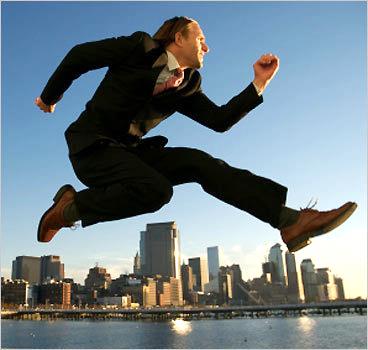 Totum Research on behalf of Newspapers Canada; Canadians 18+; November 2013
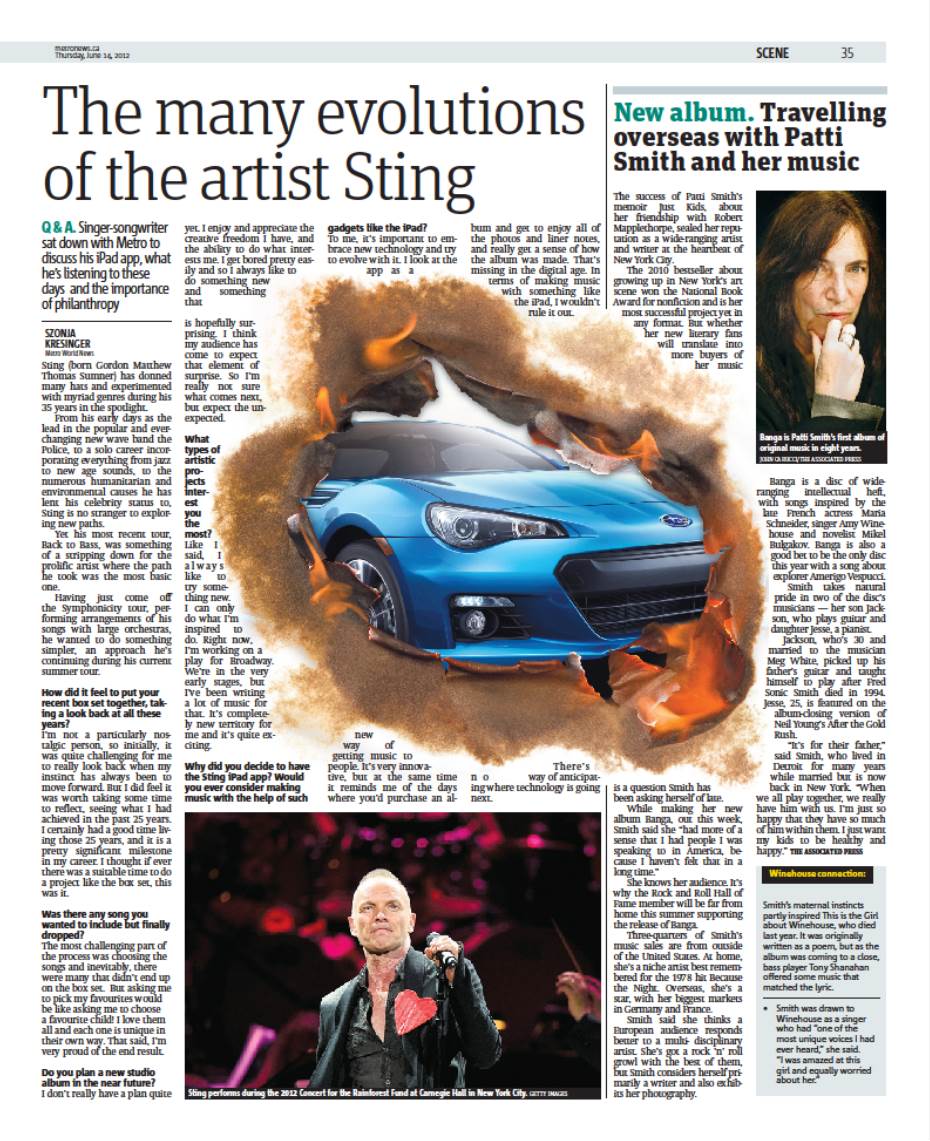 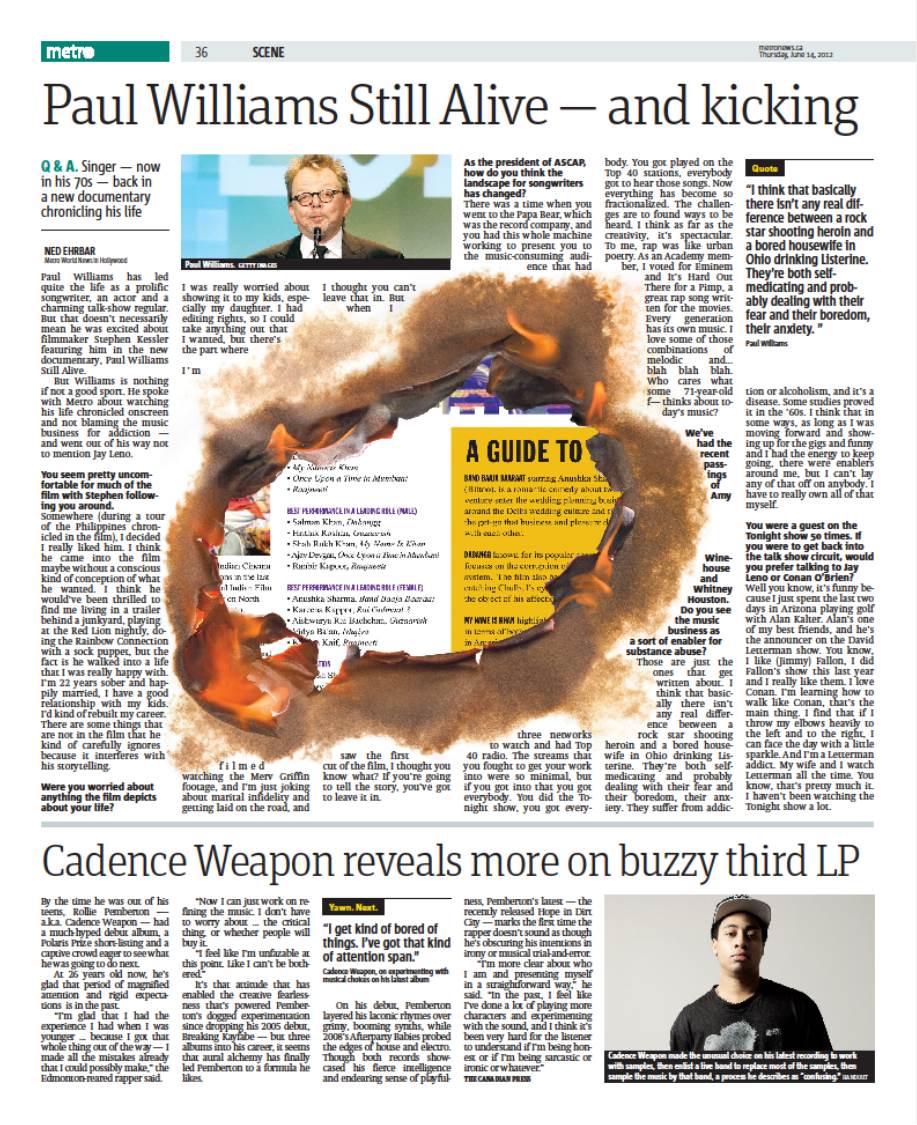 Brand:	  Subaru BRZ sports model
Plan:	  Demonstrate “hotness” (live editorial surrounds)
Results:	  Entire production line sold out in 6 months
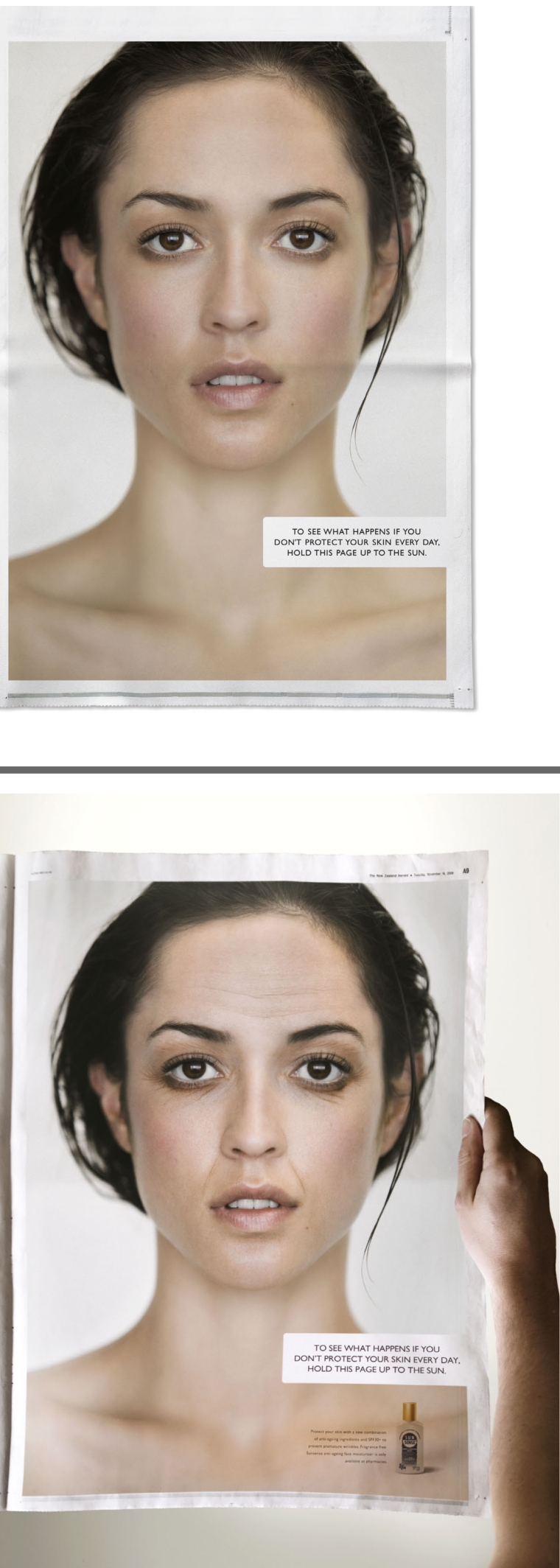 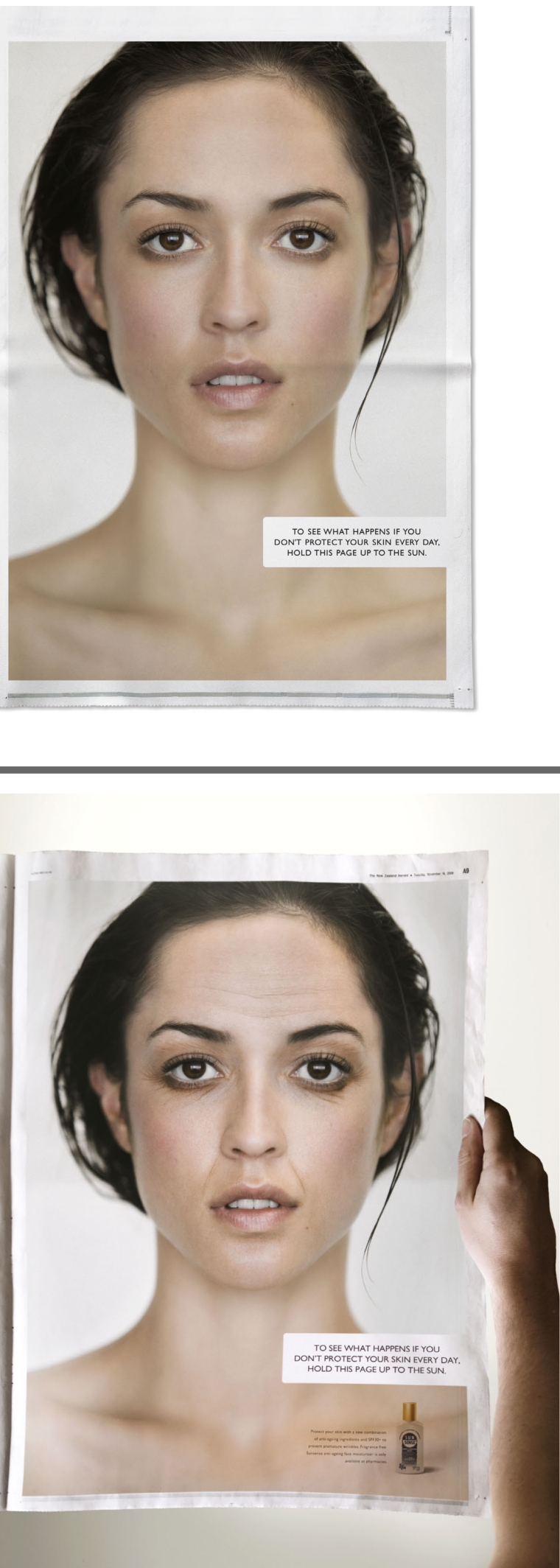 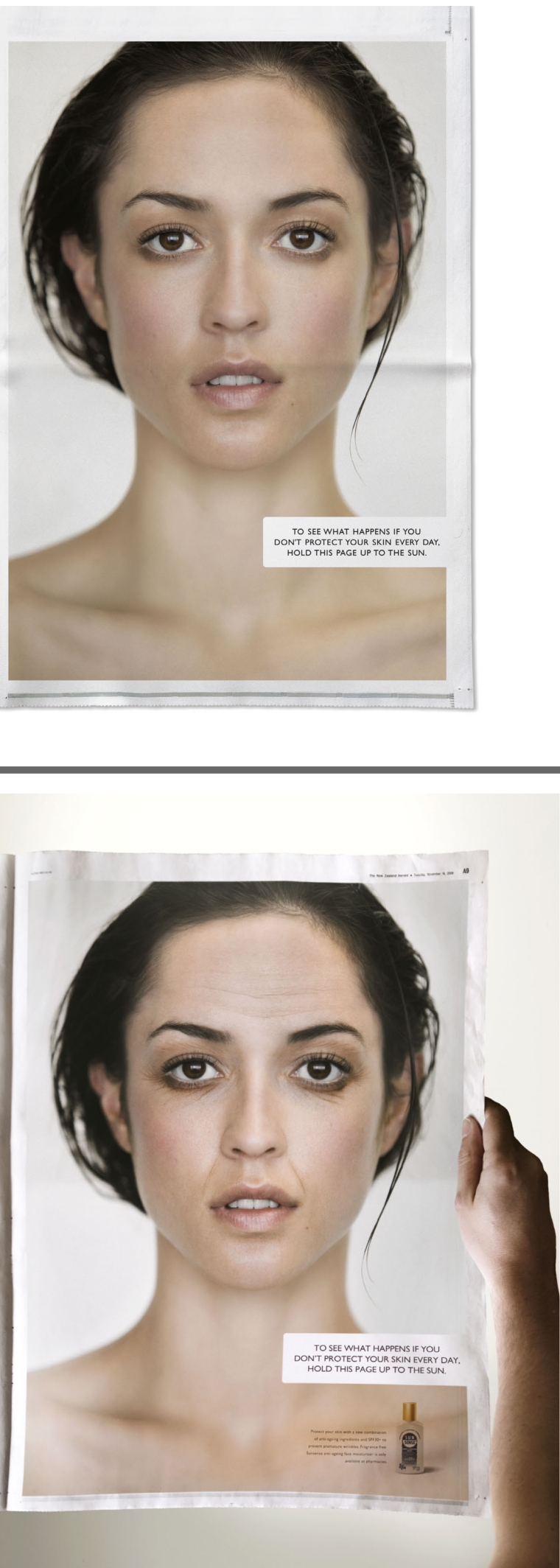 Brand:  SunSense (SPF + ingredients to prevent wrinkles), Australia
Plan:	Only used newspapers:1-3 times/week for 4 weeks
Results:	  “It was a frenzy!” Sold a year’s worth in 3 weeks
Canadians Embrace Flyers
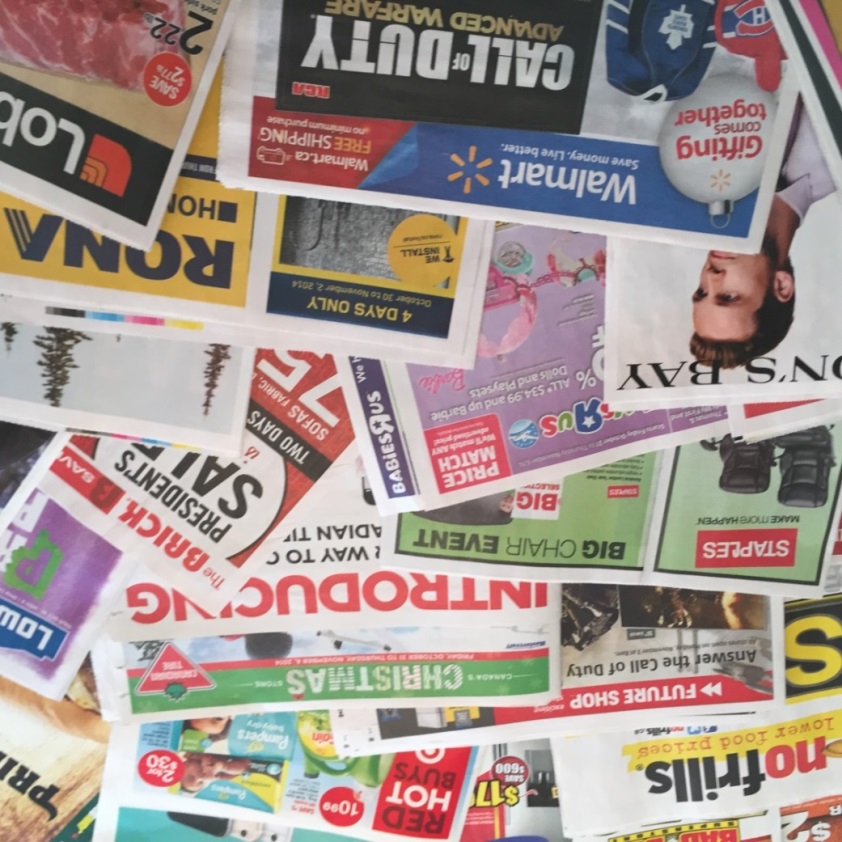 90% of Canadians welcome flyers
8 in 10 read the print flyer
6 in 10 read the online flyer
Flyer Distribution Standards Association undertaken by Totum Research 2014
 (Flyers: Which of the following do you read, look into or access?)
Print Newspapers Are Green
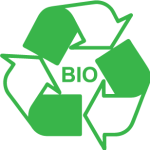 Biodegradable Time Line
6 weeks                        5,000 years	     1 million years
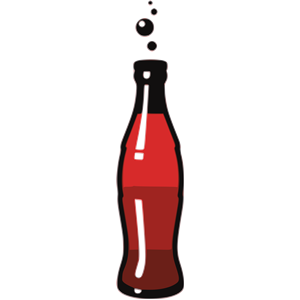 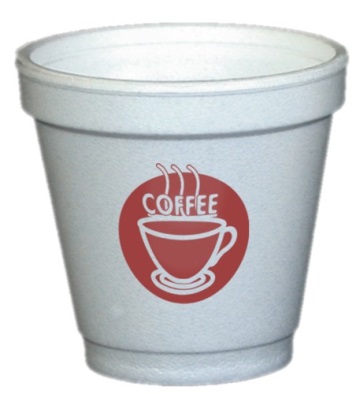 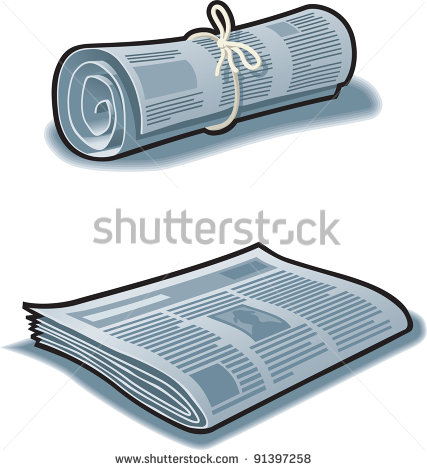 National Parks Service 2015
Print Newspapers Are Green
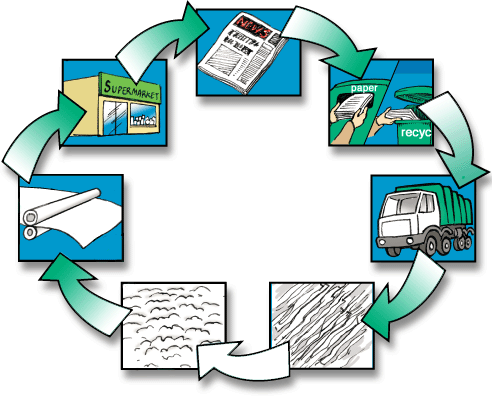 In Canada, over 85% of newspapers are recycled
Waste Diversion Ontario 2015
Multimedia Strength

Digital
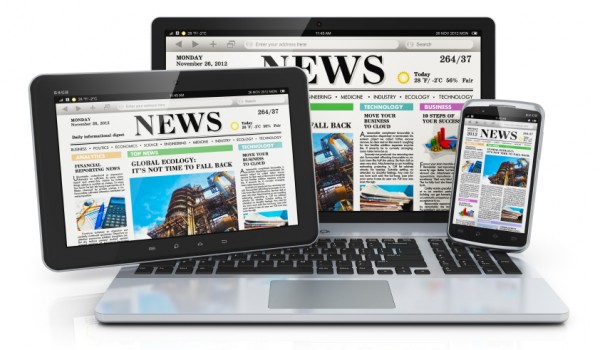 Reading Newspaper on Tablet 
Nine out of 10 enjoy the tablet edition
Two-thirds read almost every page
Tablet ad impact just as powerful as print
Video ad recall is 27% higher on tablets vs TV
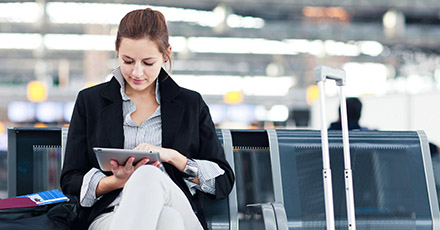 Inma.org, “Digital newspaper: same advertising impact and so much more”, March 26, 2013; gigaom, “ Viewers recall ads best when they watch them on tablets: Study”, Aug. 23, 2013
News Read On Mobile Phone
+39%
Out of 21 mobile activities, reading an article/news grew, matching Facebook & gaming
9th
8th
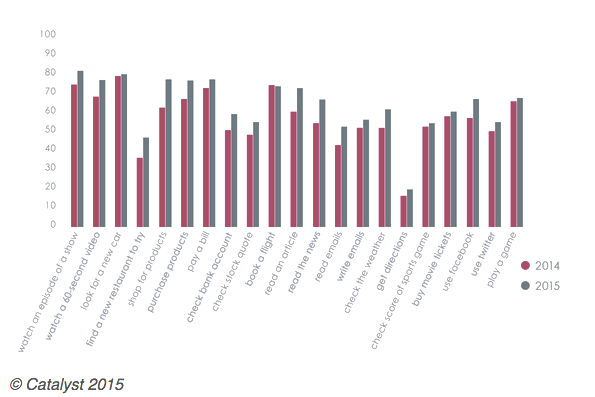 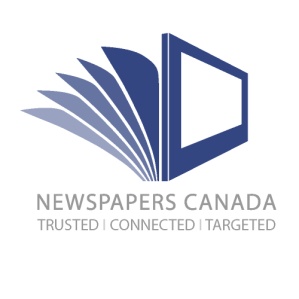 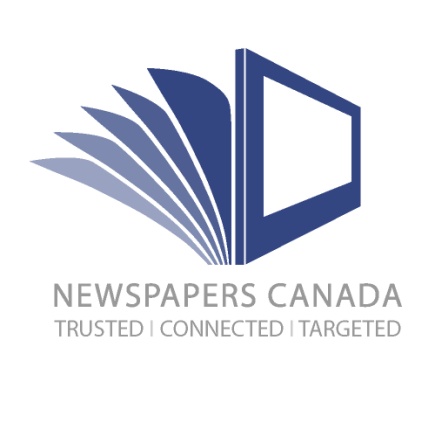 itbusiness.ca, “Canadian smartphone use on the rise, but apps in decline: report, April 10, 2015
Packaged Goods Giant Believes in Print & Digital
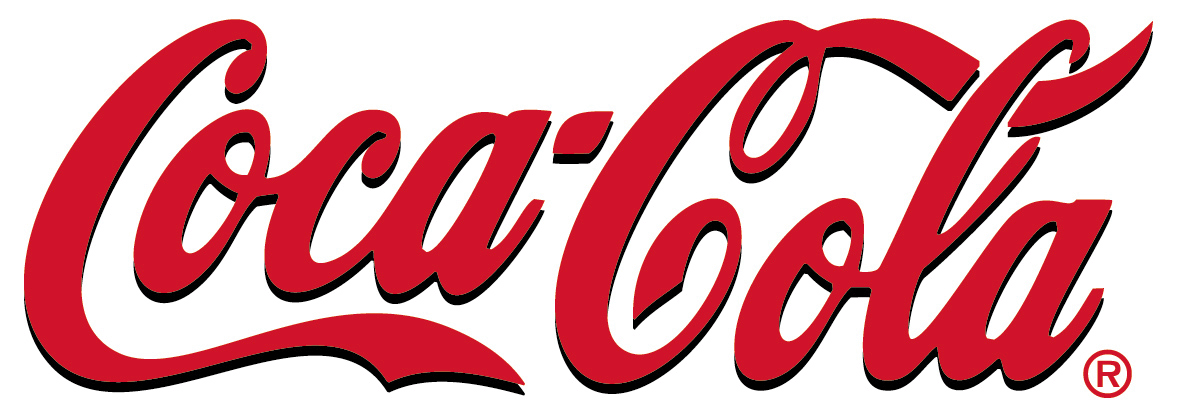 Situation:	Undertook a study to determine which media are most effective at generating sales on a per impression basis

Results:	From most effective to least:
Print
TV
Digital Display (90% impact of TV)
Radio
Search 
Out of Home
They also found that social media buzz had no impact on short-term sales
AdAge, “Buzz kill: Coca-Cola finds no sales lift from online chatter”, March 18, 2013
Augmented Reality allows the newspaper to come to life!
Download an app (i.e. Layar, Blippar), hold the phone over the ad and further information is provided – in this case different boots. As you turn the phone, you can see all sides of the boot.
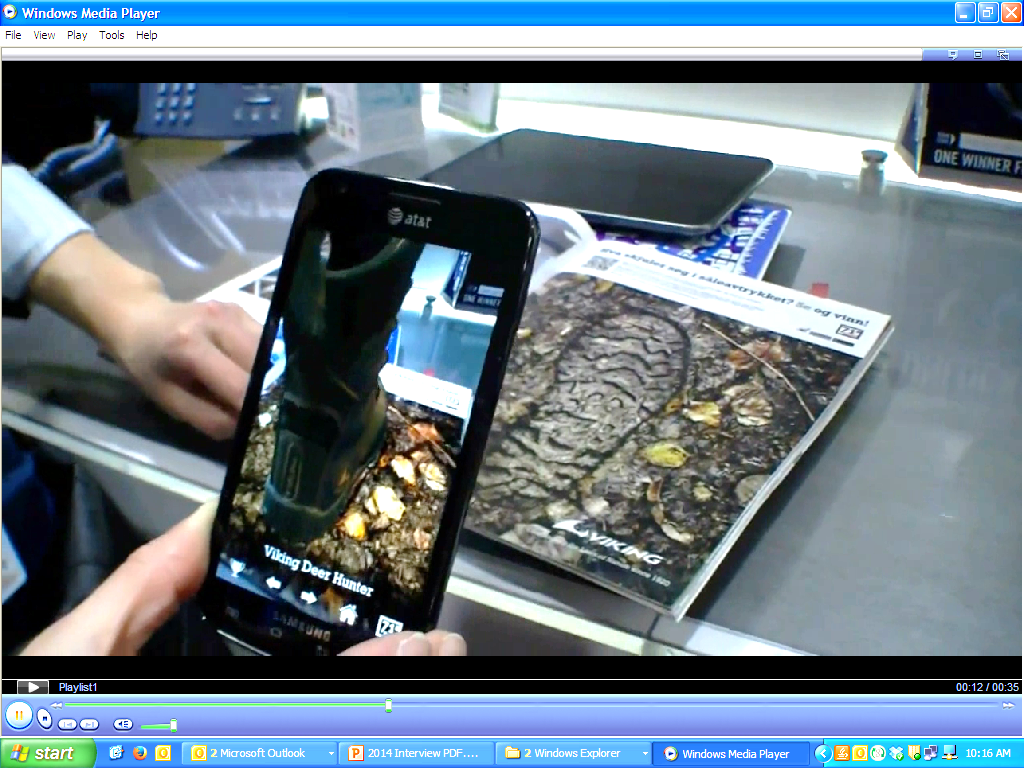